ГИС единая база учета детей с ОГРАНИЧЕННЫМИ возможностями здоровья и инвалидностьюНовосибирской области
Региональный оператор ГБУ НСО «ОЦДК» 
Реутова Елена Анатольевна
Федеральный закон "Об образовании в российской федерации" от 29.12.2012 N 273-ФЗ
Статьи 2,5,42,44,45,60,65,79
Новые понятия:
●Обучающийся с ограниченными возможностями здоровья;
●Инклюзивное образование;
● Специальные условия для получения  образования; 
●Адаптированная образовательная программа;
●Сетевая форма реализации образовательных программ.
				
				
родители (законные представители) сегодня полноправные  участники образовательных отношений!
Инклюзивное образование ФЗ №273
РОССИЙСКАЯ ФЕДЕРАЦИЯ  ФЕДЕРАЛЬНЫЙ ЗАКОН  
О ВНЕСЕНИИ ИЗМЕНЕНИЙ В ОТДЕЛЬНЫЕ ЗАКОНОДАТЕЛЬНЫЕ АКТЫ РОССИЙСКОЙ ФЕДЕРАЦИИ ПО ВОПРОСАМ СОЦИАЛЬНОЙ ЗАЩИТЫ ИНВАЛИДОВ В СВЯЗИ С РАТИФИКАЦИЕЙ КОНВЕНЦИИ О ПРАВАХ ИНВАЛИДОВ
 Принят Государственной Думой 21 ноября 2014 года
Одобрен Советом Федерации 26 ноября 2014 года
№ 419 -ФЗ
Статья 5.1. Федеральный реестр инвалидов
Федеральный реестр инвалидов является федеральной государственной информационной системой и ведется в целях учета сведений об инвалидах, в т.ч. о детях-инвалидах, о группе инвалидности, об ограничениях жизнедеятельности, о нарушенных функциях организма и степени утраты профессиональной трудоспособности инвалида, а также о проводимых реабилитационных или абилитационных мероприятиях, производимых инвалиду денежных выплатах и об иных мерах социальной защиты.
Формирование, ведение федерального реестра инвалидов, использование содержащихся в нем сведений, в том числе установление формы и сроков представления в этот реестр сведений, указанных в части четвертой настоящей статьи, осуществляются в порядке, установленном Правительством Российской Федерации
Статья 15. В случаях, если существующие объекты социальной, инженерной и транспортной инфраструктур невозможно полностью приспособить с учетом потребностей инвалидов, собственники ….. меры для обеспечения доступа инвалидов к месту предоставления услуги либо, когда это возможно, обеспечить предоставление необходимых услуг по месту жительства инвалида или в дистанционном режиме.
№ 419 -ФЗ Ст.5 п.9
"Реабилитация инвалидов - система и процесс полного или частичного восстановления способностей инвалидов к бытовой, общественной, профессиональной и иной деятельности. 	Абилитация инвалидов - система и процесс формирования отсутствовавших у инвалидов способностей к бытовой, общественной, профессиональной и иной деятельности. Направлены на устранение или возможно более полную компенсацию ограничений жизнедеятельности инвалидов в целях их социальной адаптации."
Опыт межведомственного взаимодействия  по обеспечению доступности и преемственности обучения лиц с ОВЗ и инвалидностью в системе образования Новосибирской области
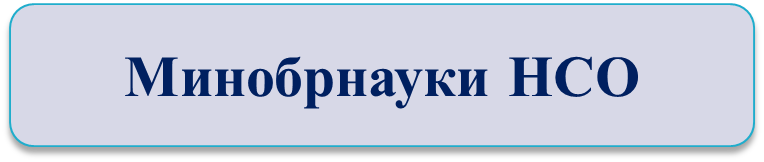 Образовательные организации (более 1800)
Основание: Выписки ИПРА
Заключения ПМПК
Высшего образования
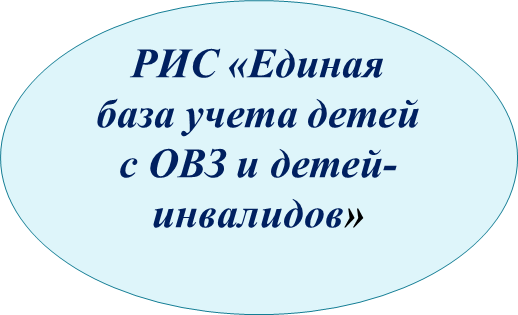 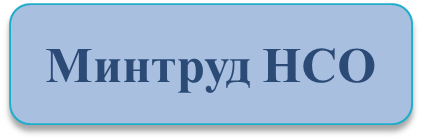 Средне-профессиональные
Минздрав НСО
Общеобразовательные
Региональный оператор  
ГБУ НСО «ОЦДК»
Департамент физкультуры и спорта
Дошкольные 
и иные
РИС БД ОВЗ
Единая база учёта детей с ОВЗ  и детей инвалидностью - инструмент информационного взаимодействия:
Уровни доступа специалистов БД ОВЗ
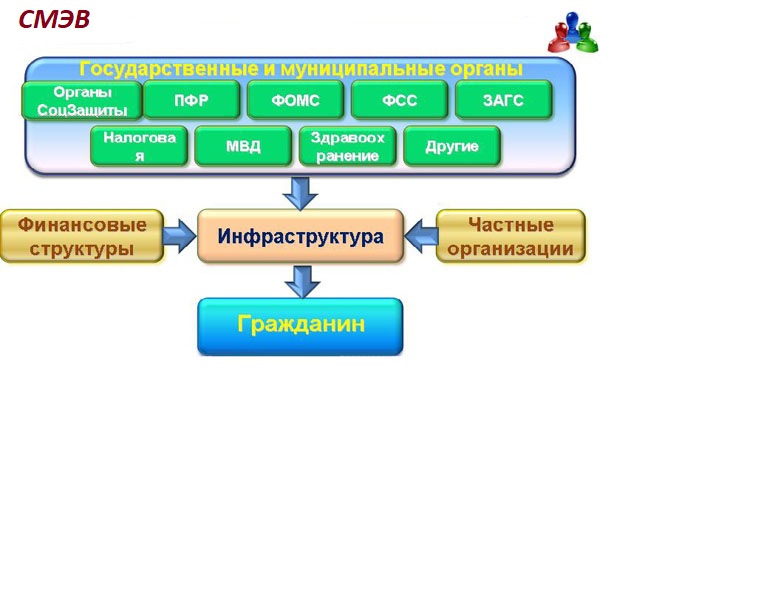 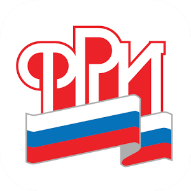 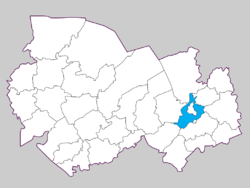 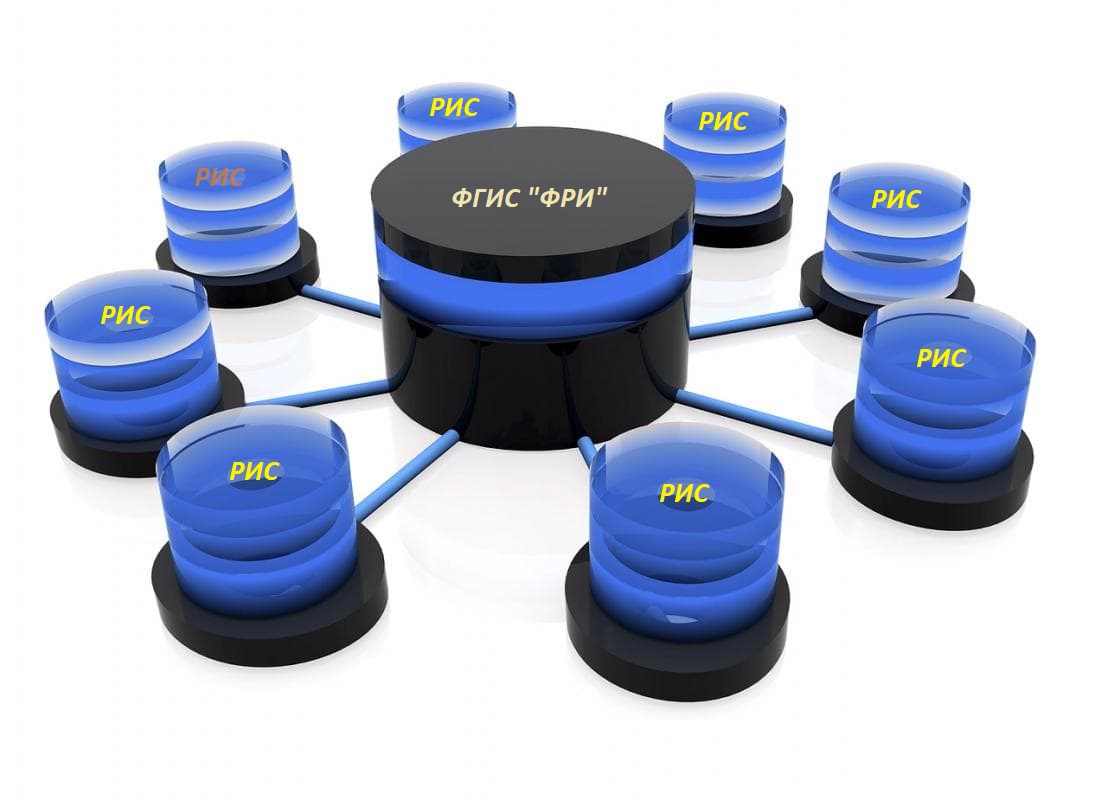 Экспорт сведений
Специальность
Форма обучения
Курс
Вид образовательной  программы
Академический отпуск
Стипендия
Прекращение образовательных отношений
Диплом
НСО
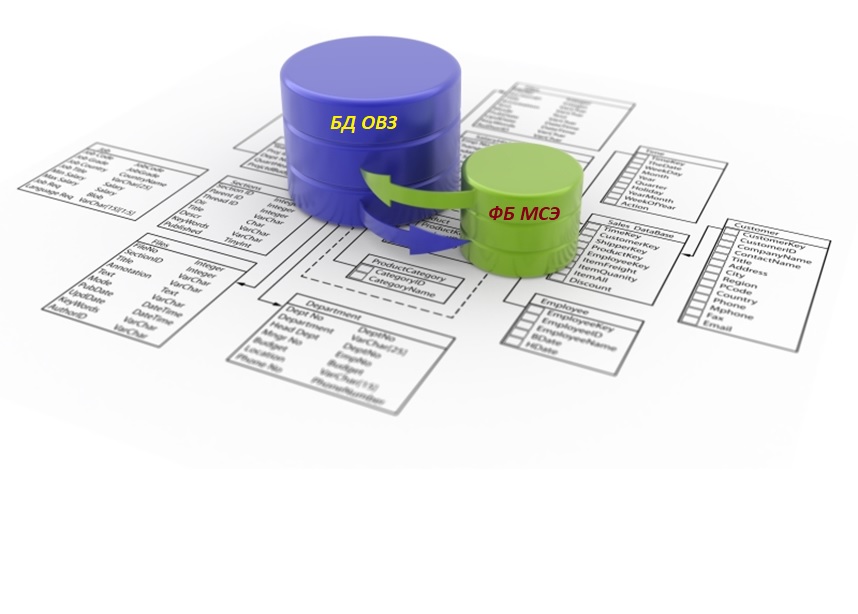 Образование
«Витрина»
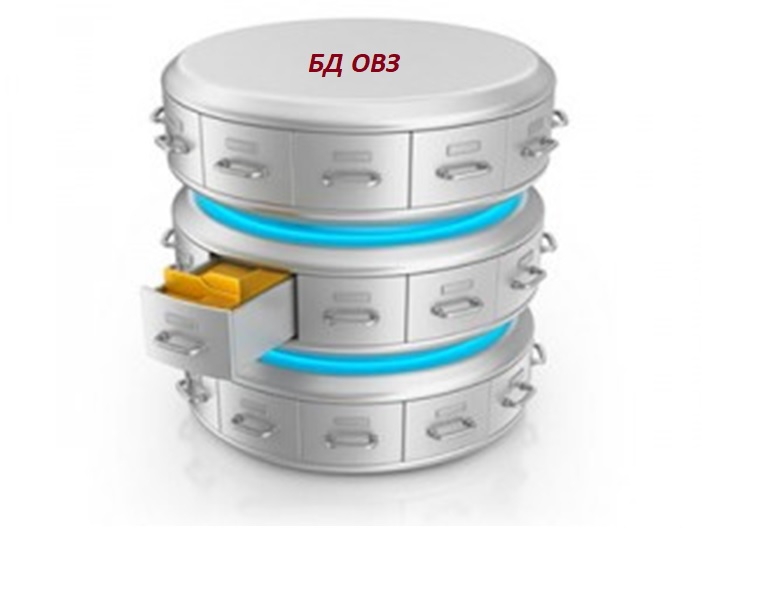 Карты:
обучающихся
законных представителей
сотрудников
организаций
ПМПК
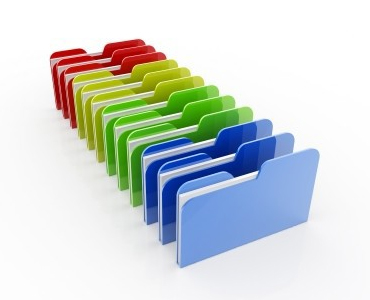 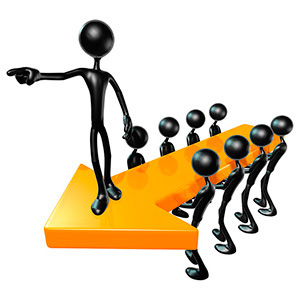 Функции:
создание, редактирование, удаление карт
формирование отчётов
импорт / экспорт данных
внутренние переходы
контроль действий
Пользователи
Специалисты (ОО, УО, ПМПК, …) –
 назначенные приказом по учреждению;
подписавшие обязательство о неразглашении
Доступ в базу
Создание специальных условий обучения
Вкладка «Дети» пользователя уровня доступа admin
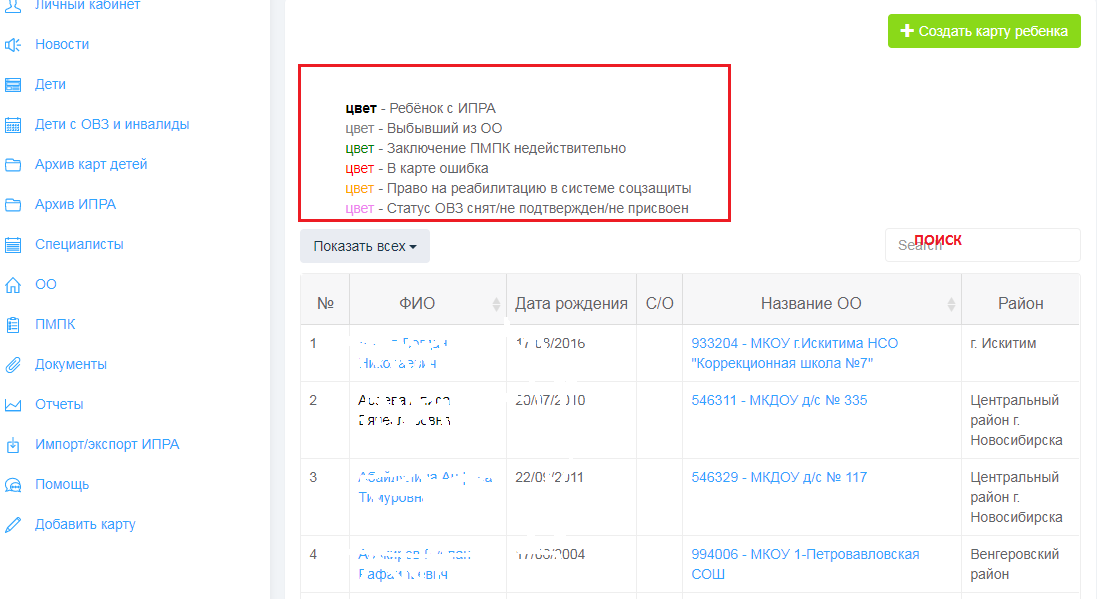 Вкладка «Специалисты» пользователя уровень доступа region
Вкладка «ОО» пользователей уровней доступа Area / Master /admin/ region
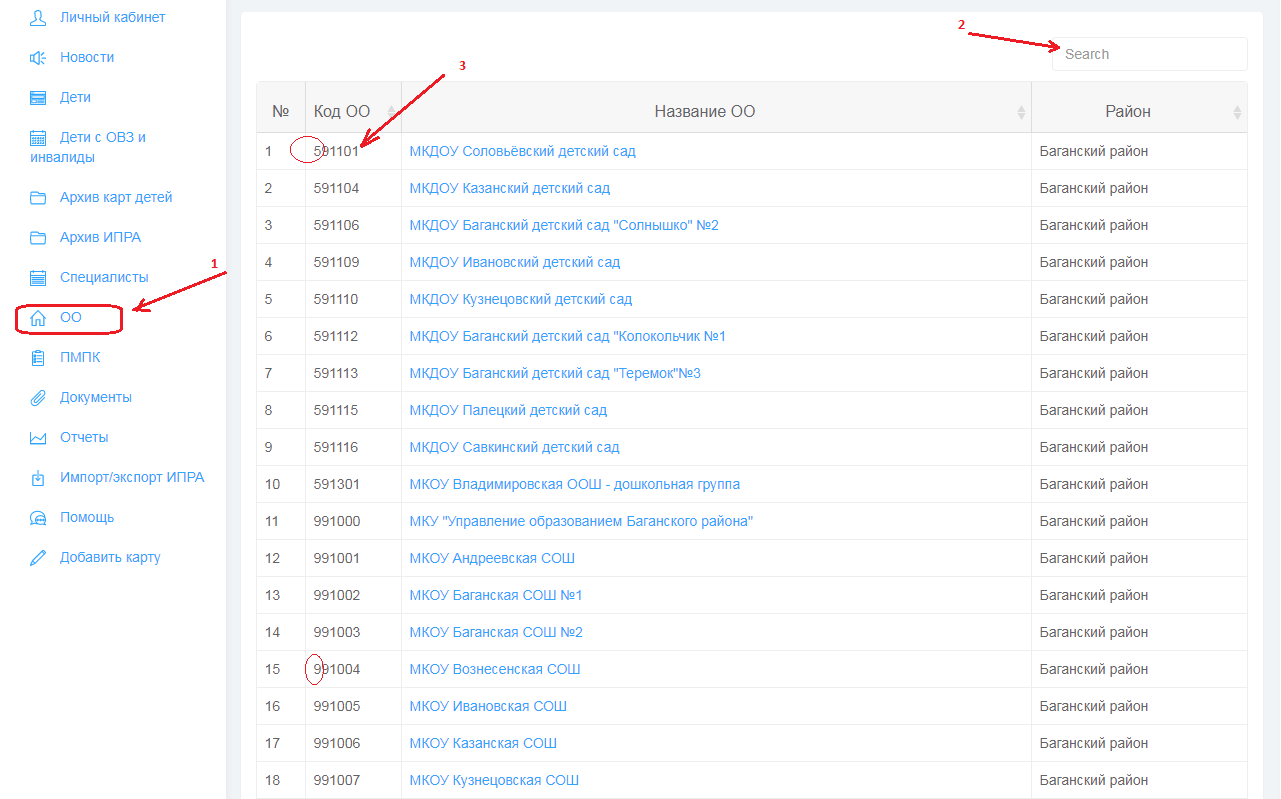 Карта ребенка
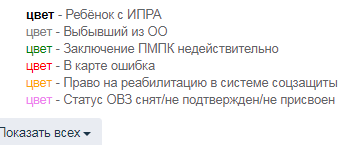 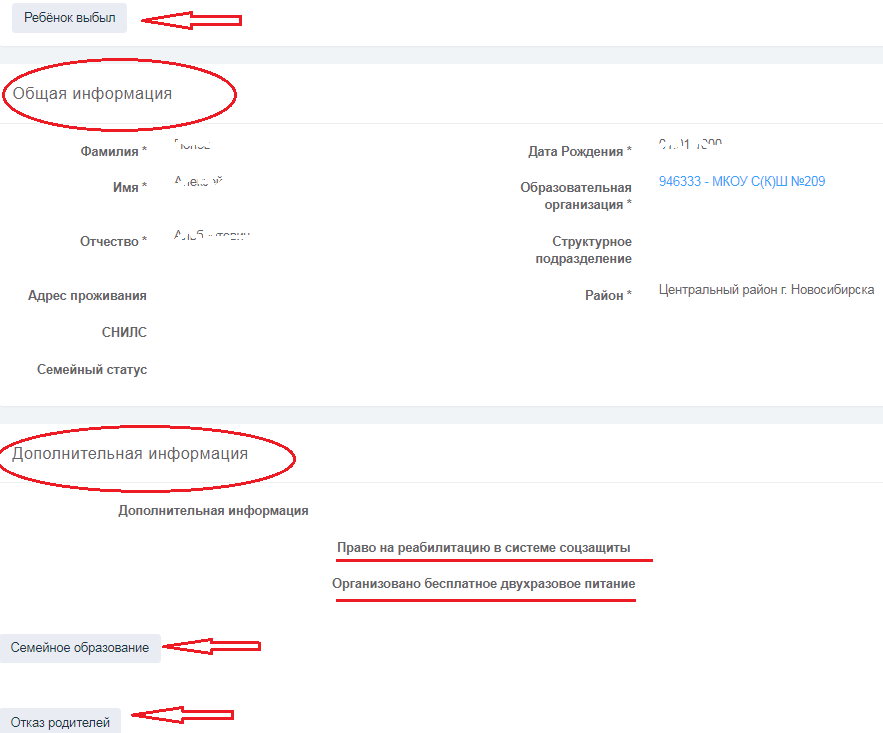 Общая информация
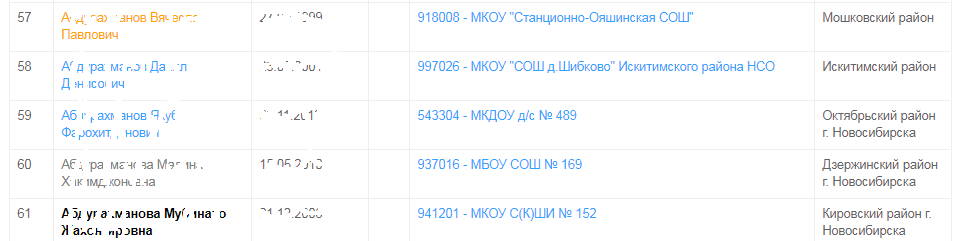 Дополнительная информация
Рекомендации ПМПК
Карта  ребенка
Дополнительная информация
Общие сведения
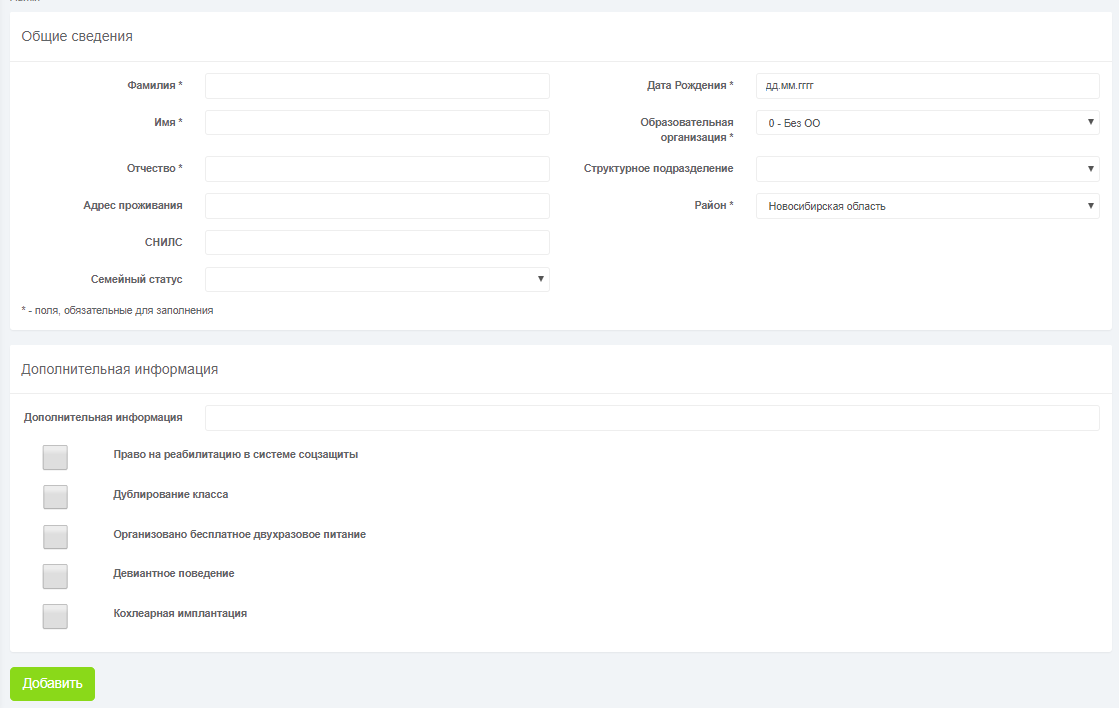 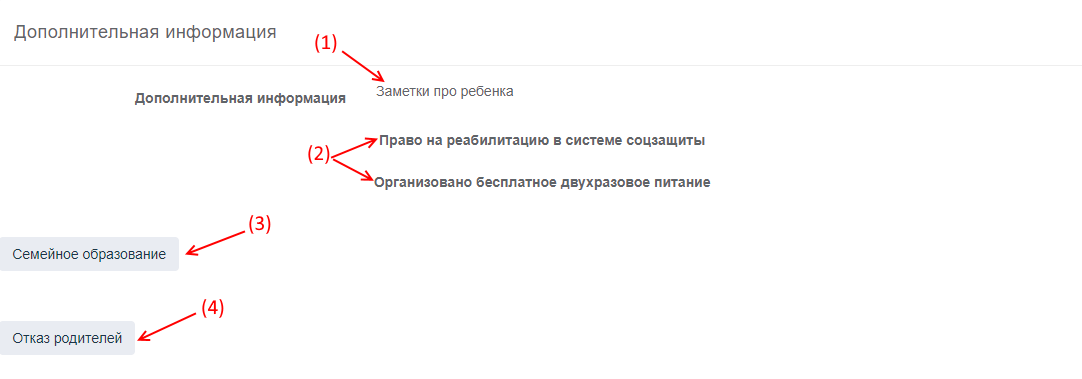 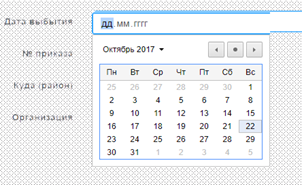 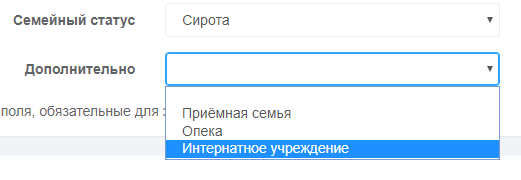 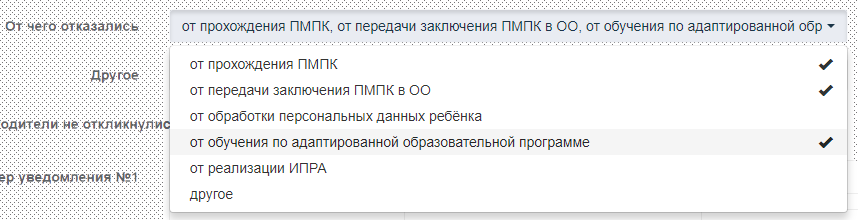 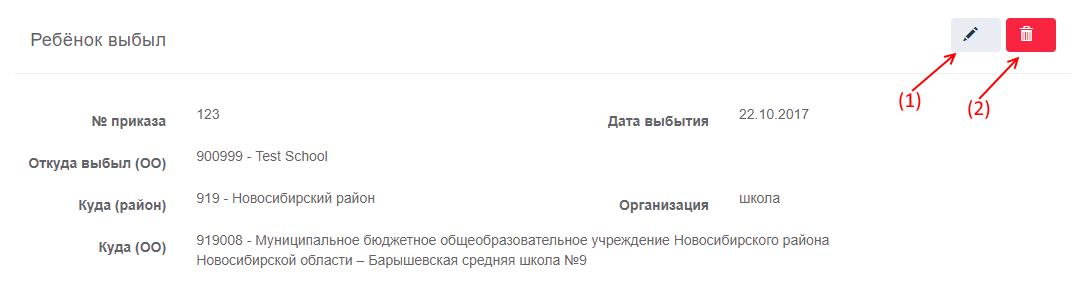 Выбыл
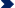 Отказ родителей
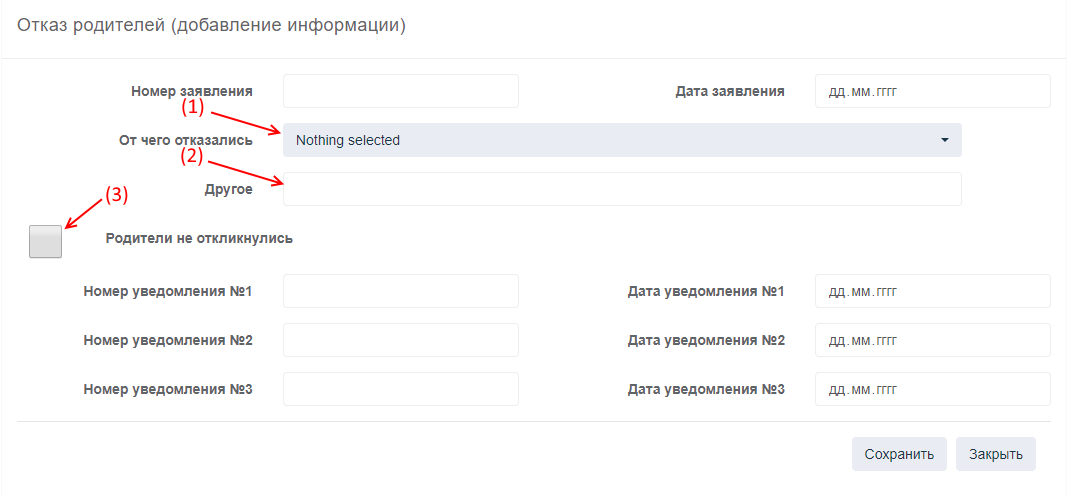 Карта ребенка
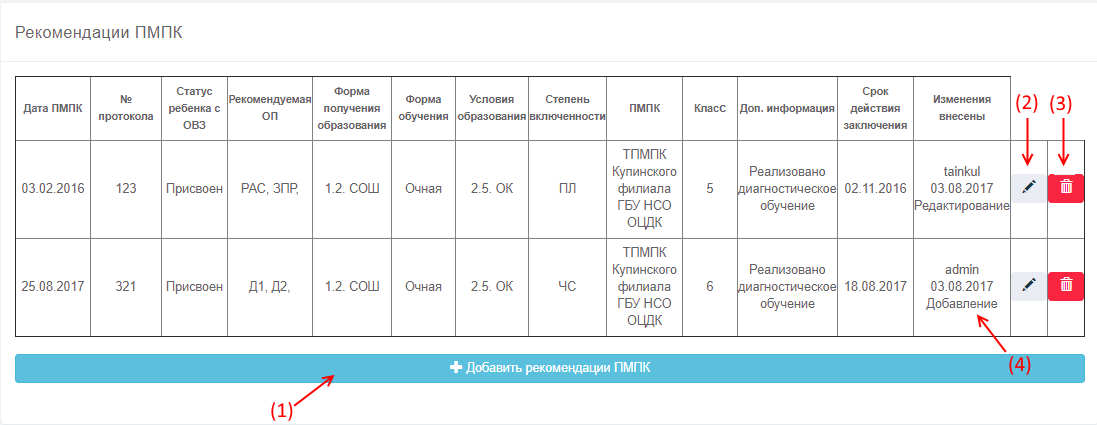 Рекомендации ПМПК
Рекомендуемая образовательная программа
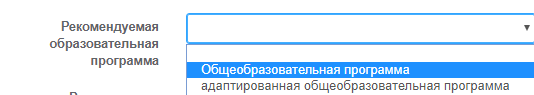 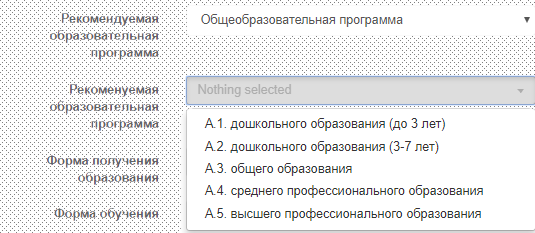 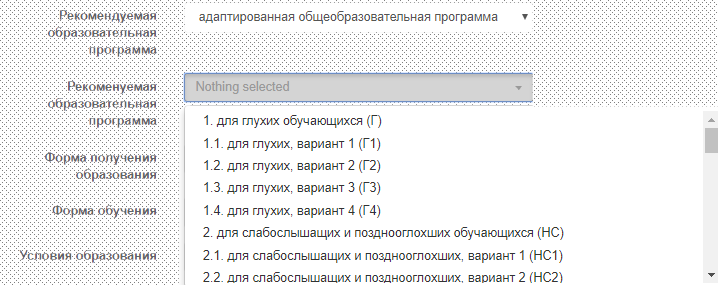 Карта ребенка
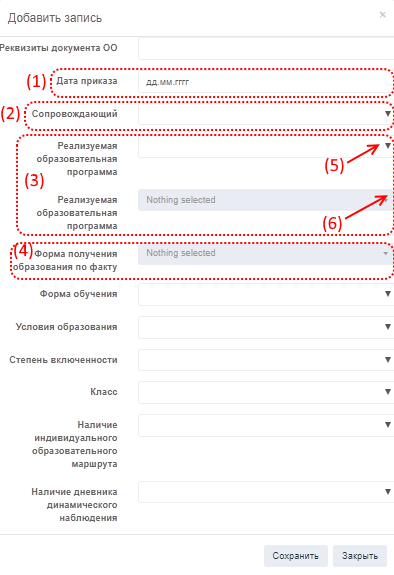 Созданные  образовательные условия
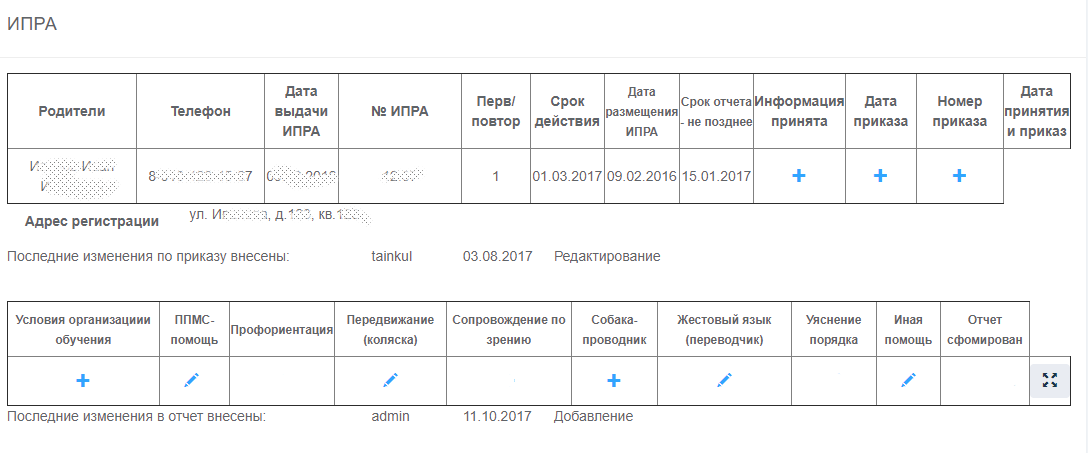 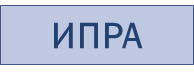 КАРТА РЕБЕНКА с ИПРА
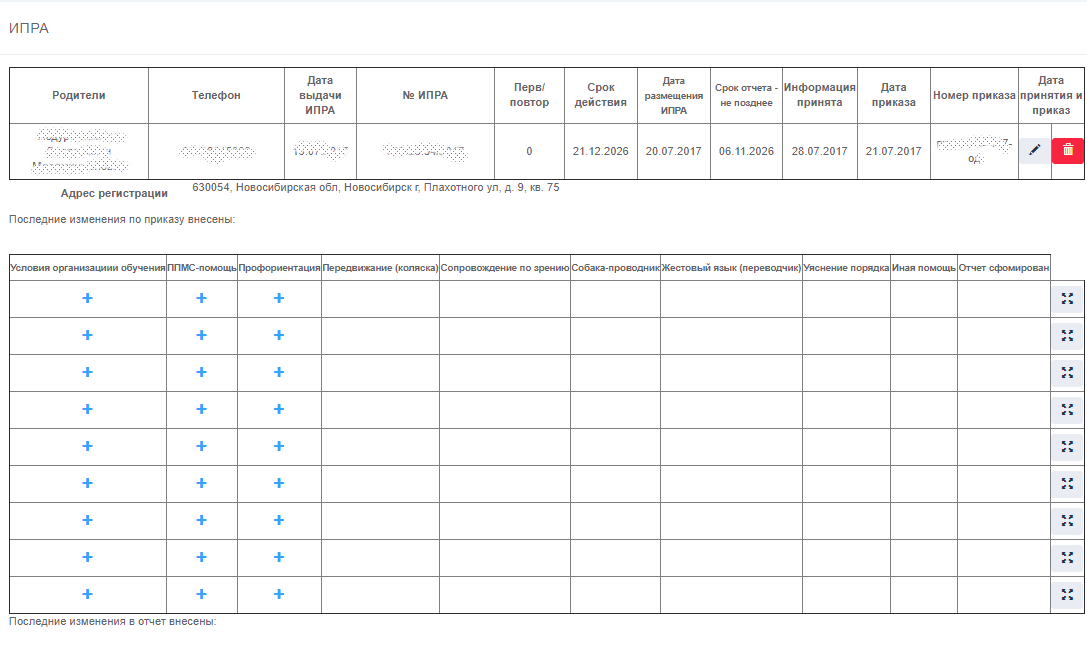 Долгосрочная ИПРА
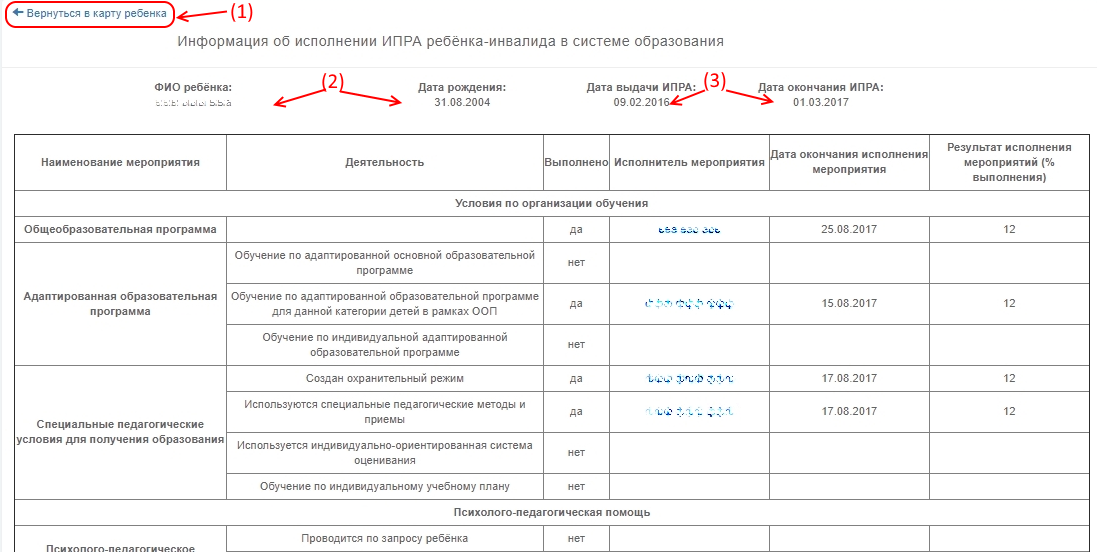 КАРТА СПЕЦИАЛИСТА
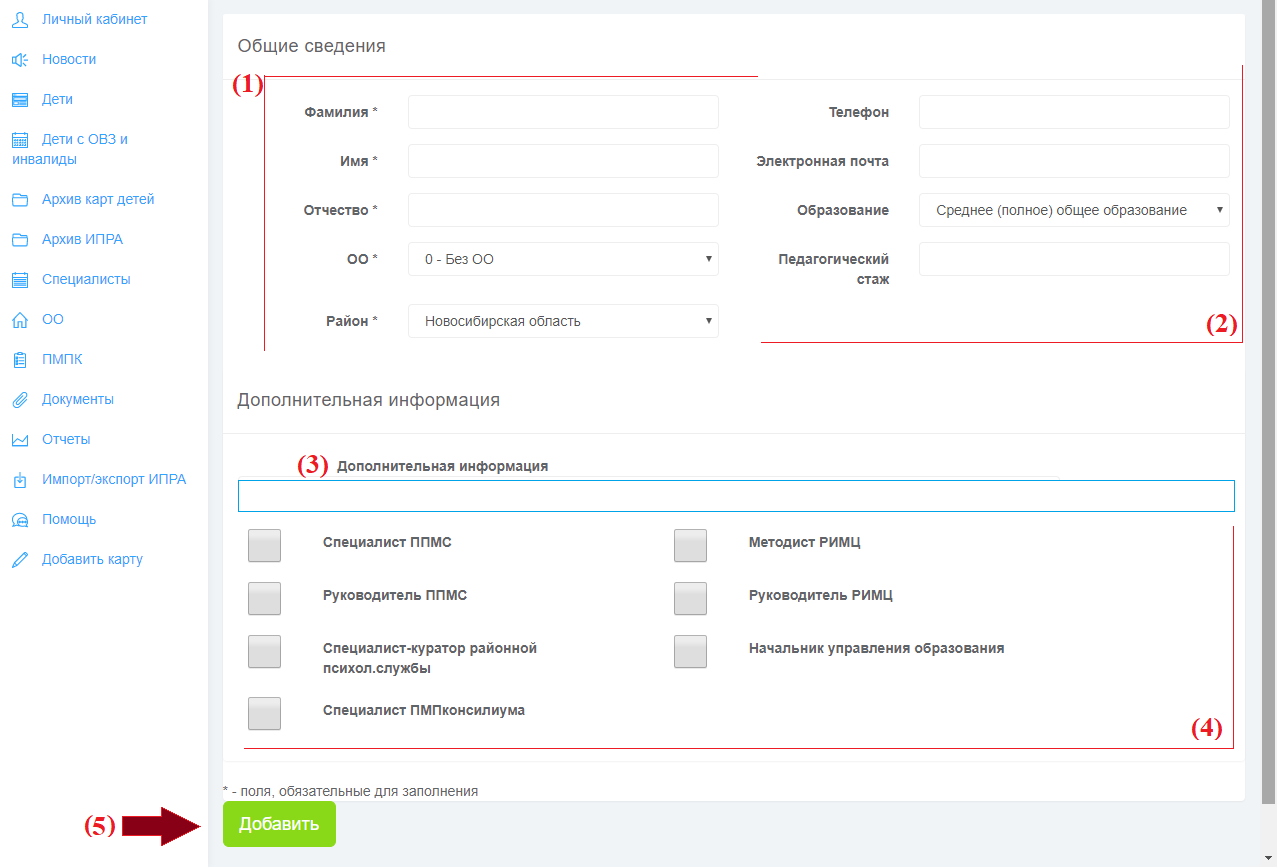 Общие сведения
Список сопровождаемых детей
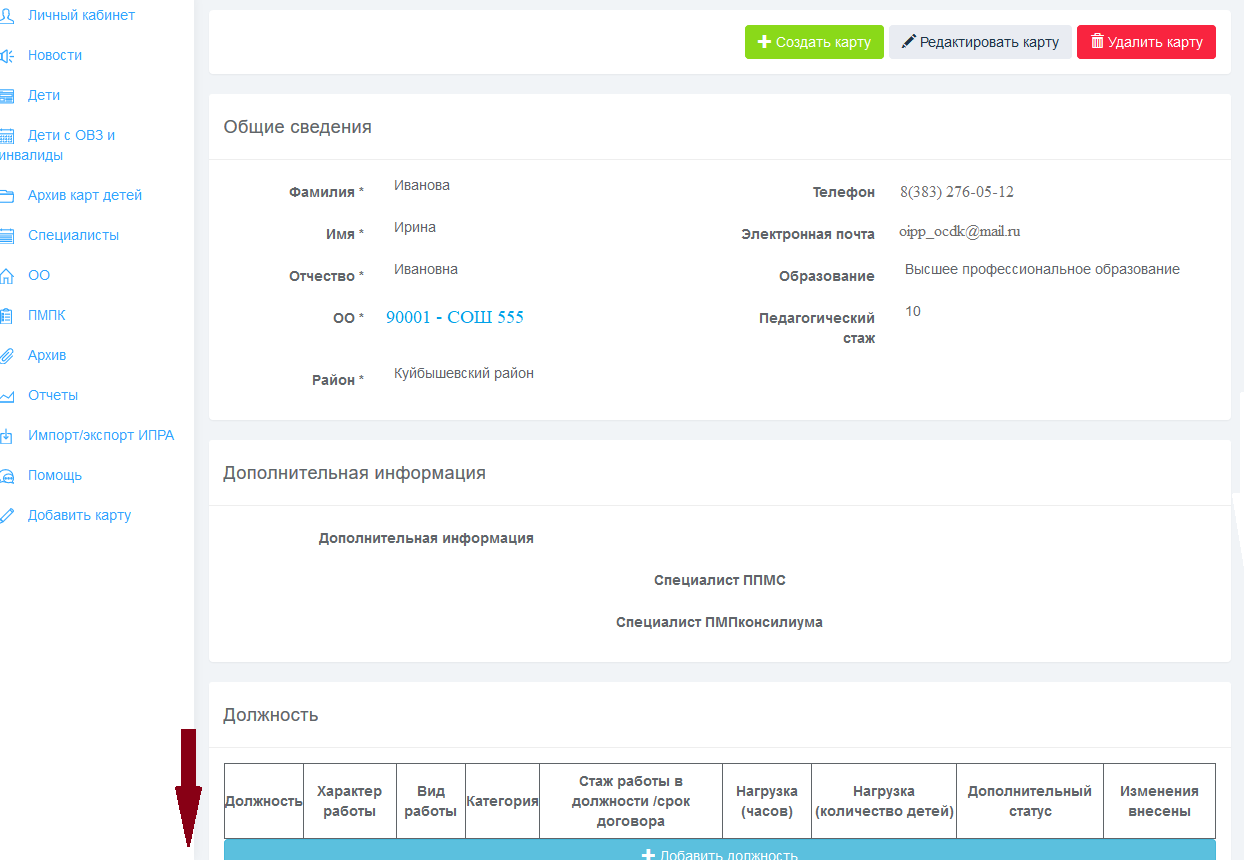 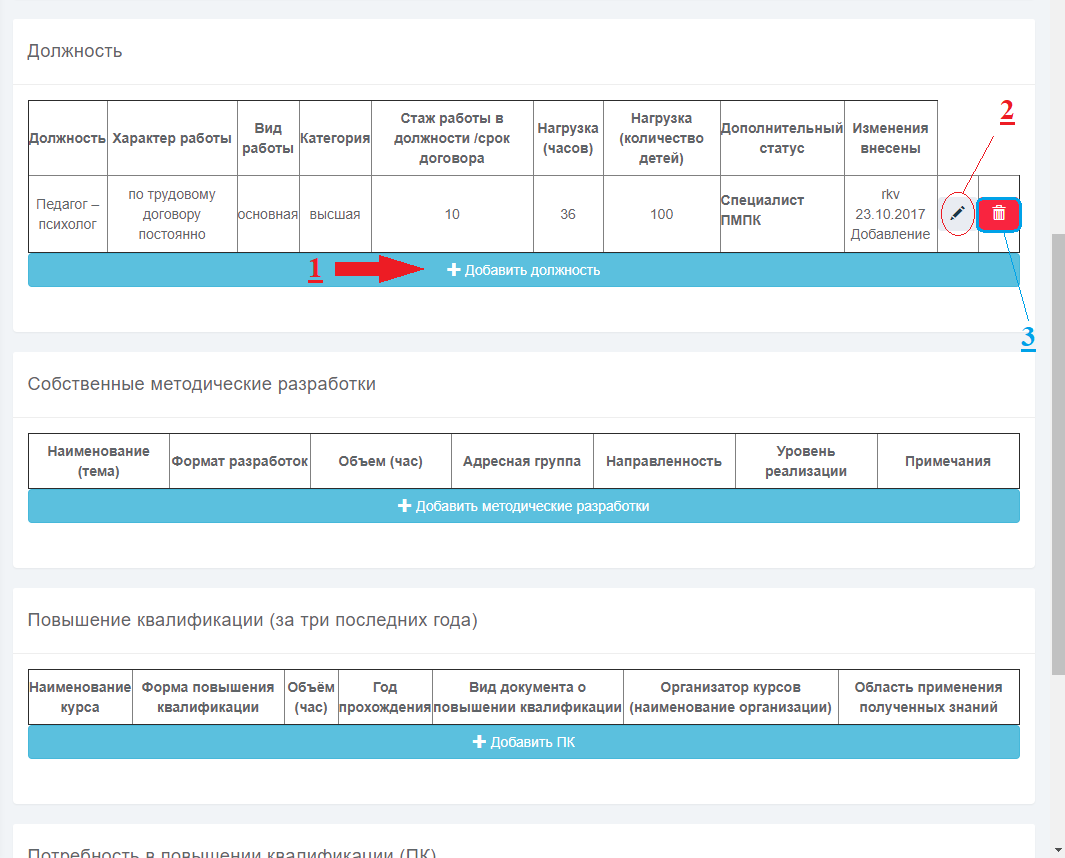 Должность
Карта образовательной организации
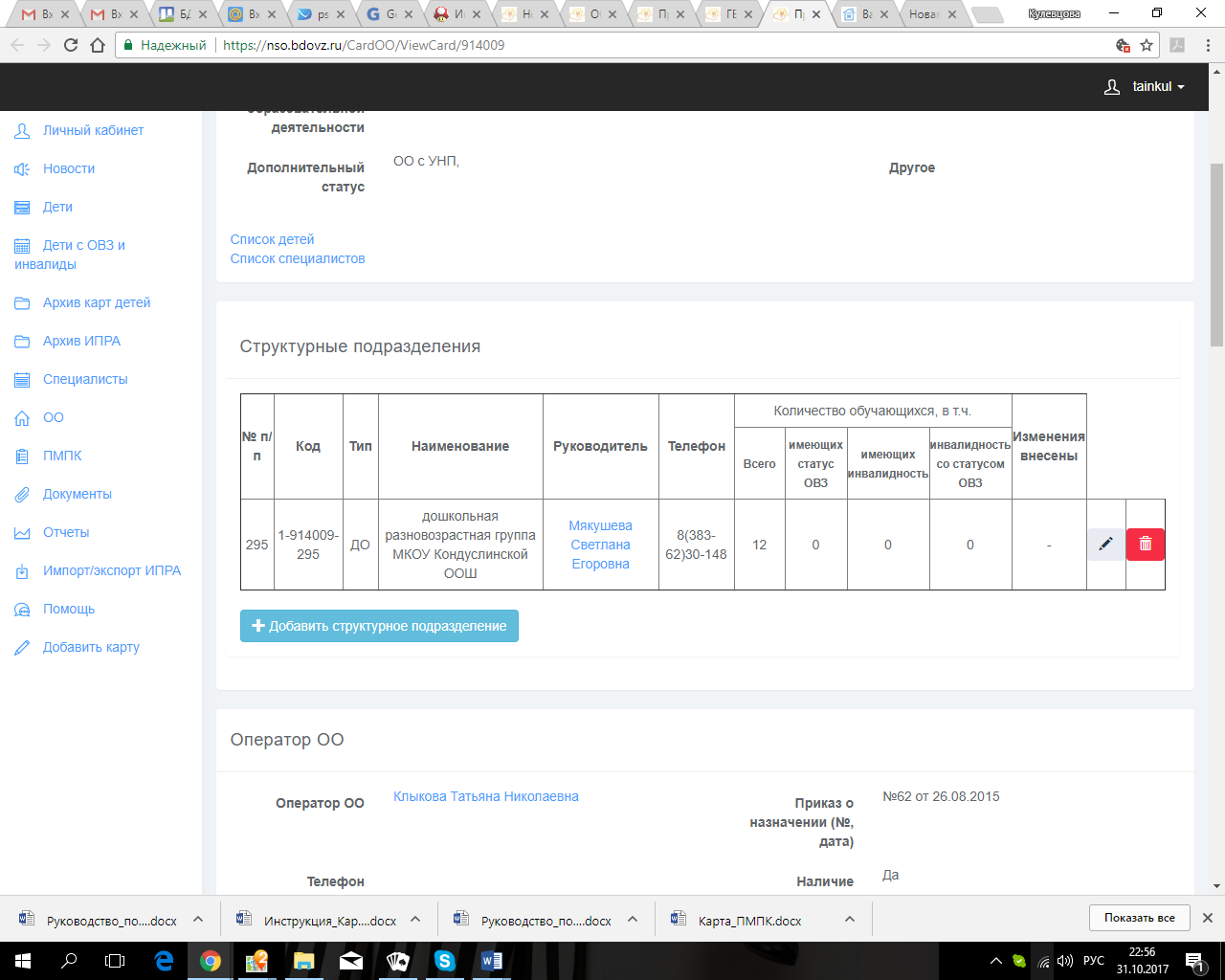 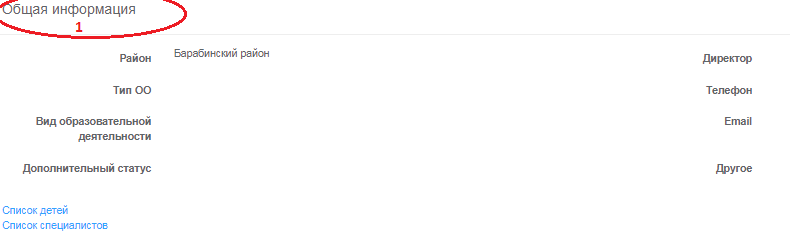 Общая информация
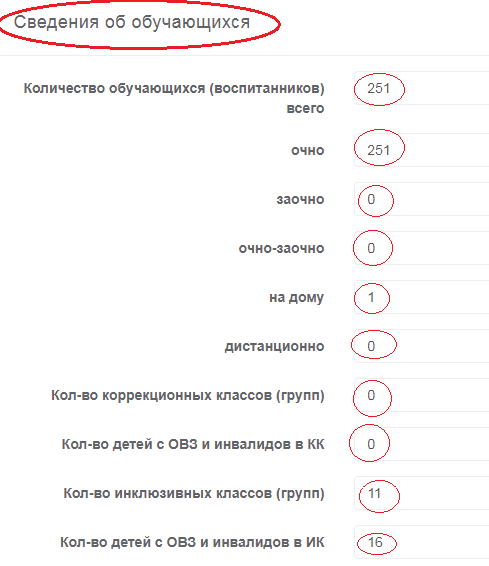 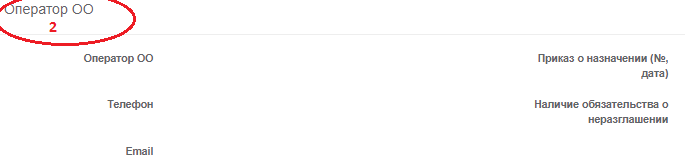 Сведения об обучающихся
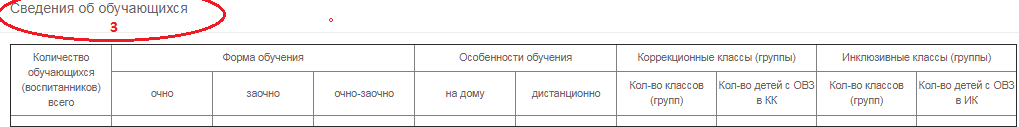 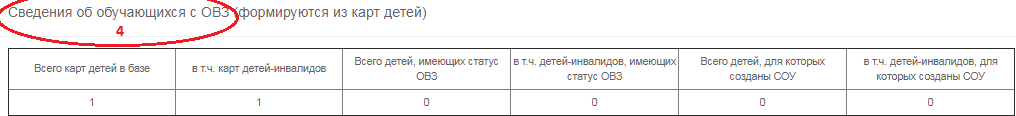 Сведения об обучающихся с ОВЗ и инвалидах
Сведения о педагогических работниках
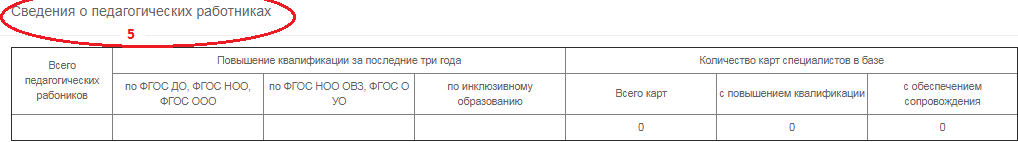 Карта образовательной организации
Сведения об организации ППМС-сопровождения
Сведения об организации образовательного процесса
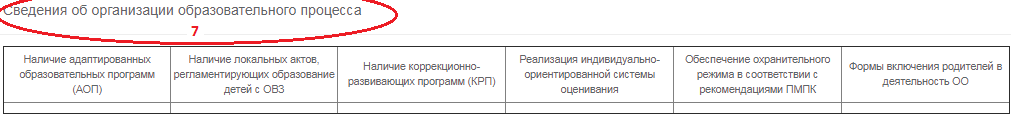 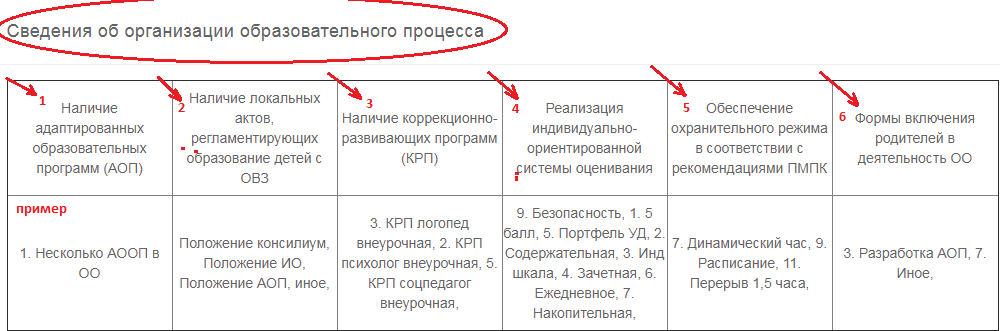 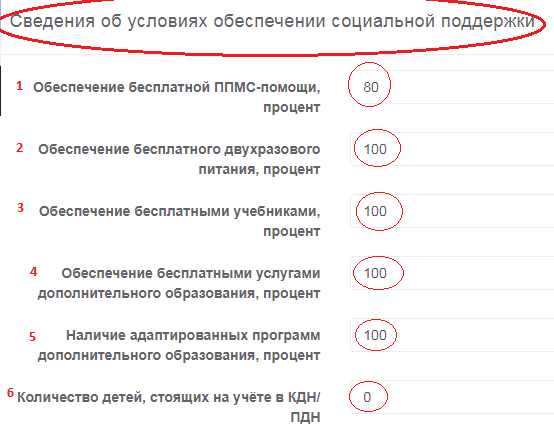 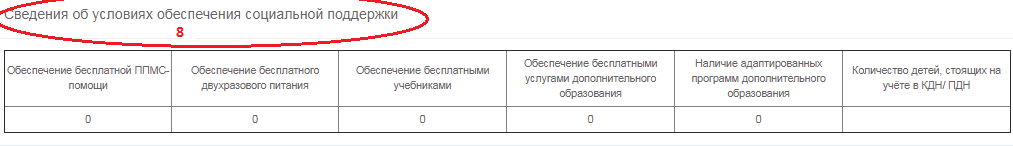 Сведения об условиях социальной поддержки
Сведения о доступности объекта
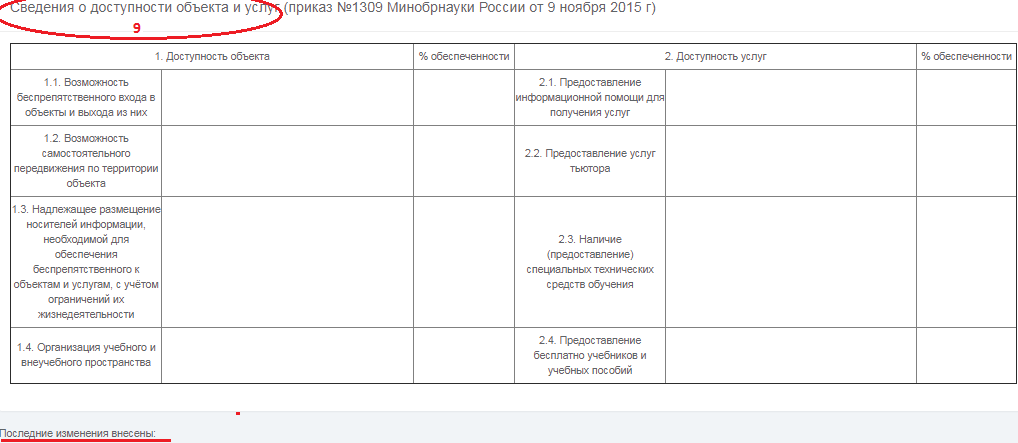 КАРТА ПМПК
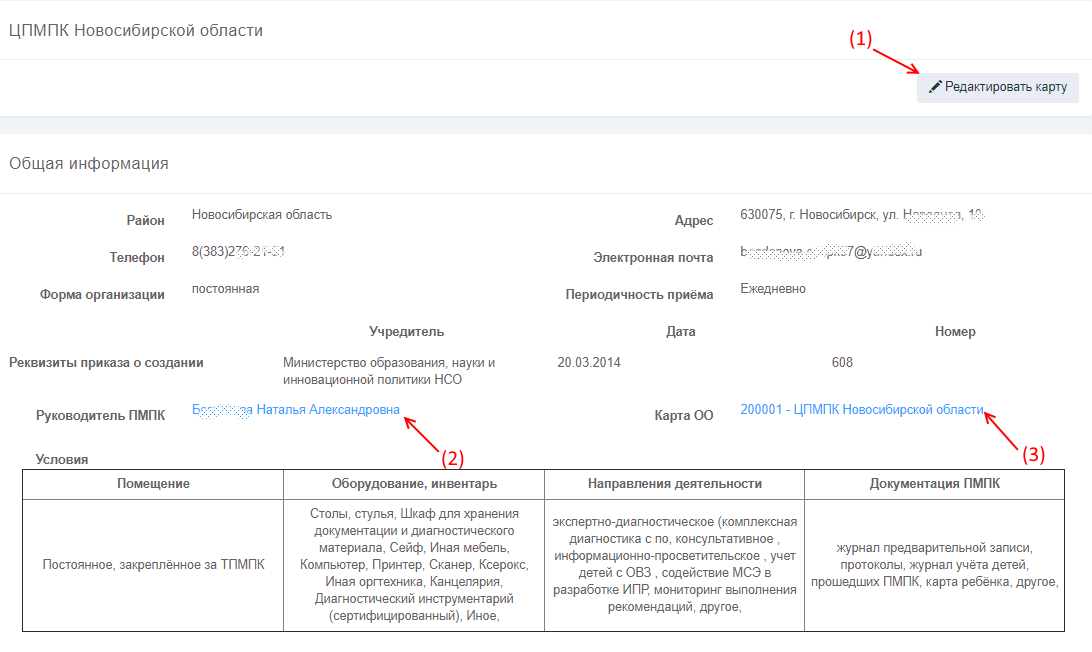 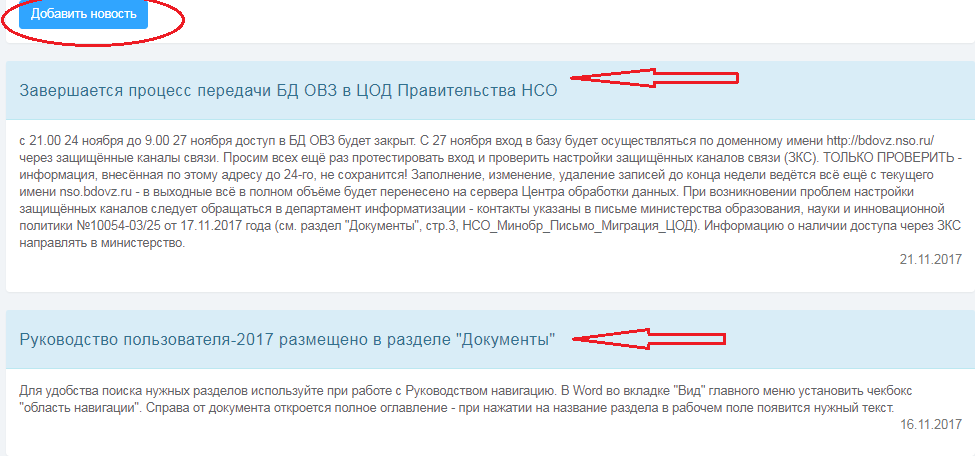 Новости
Отчеты
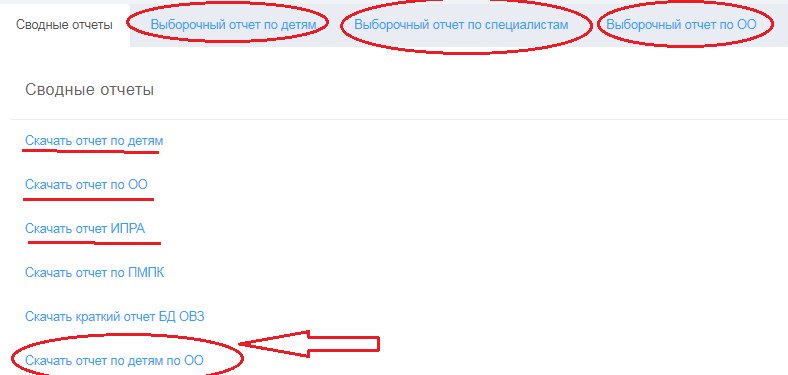 Выборочные отчеты
Дети
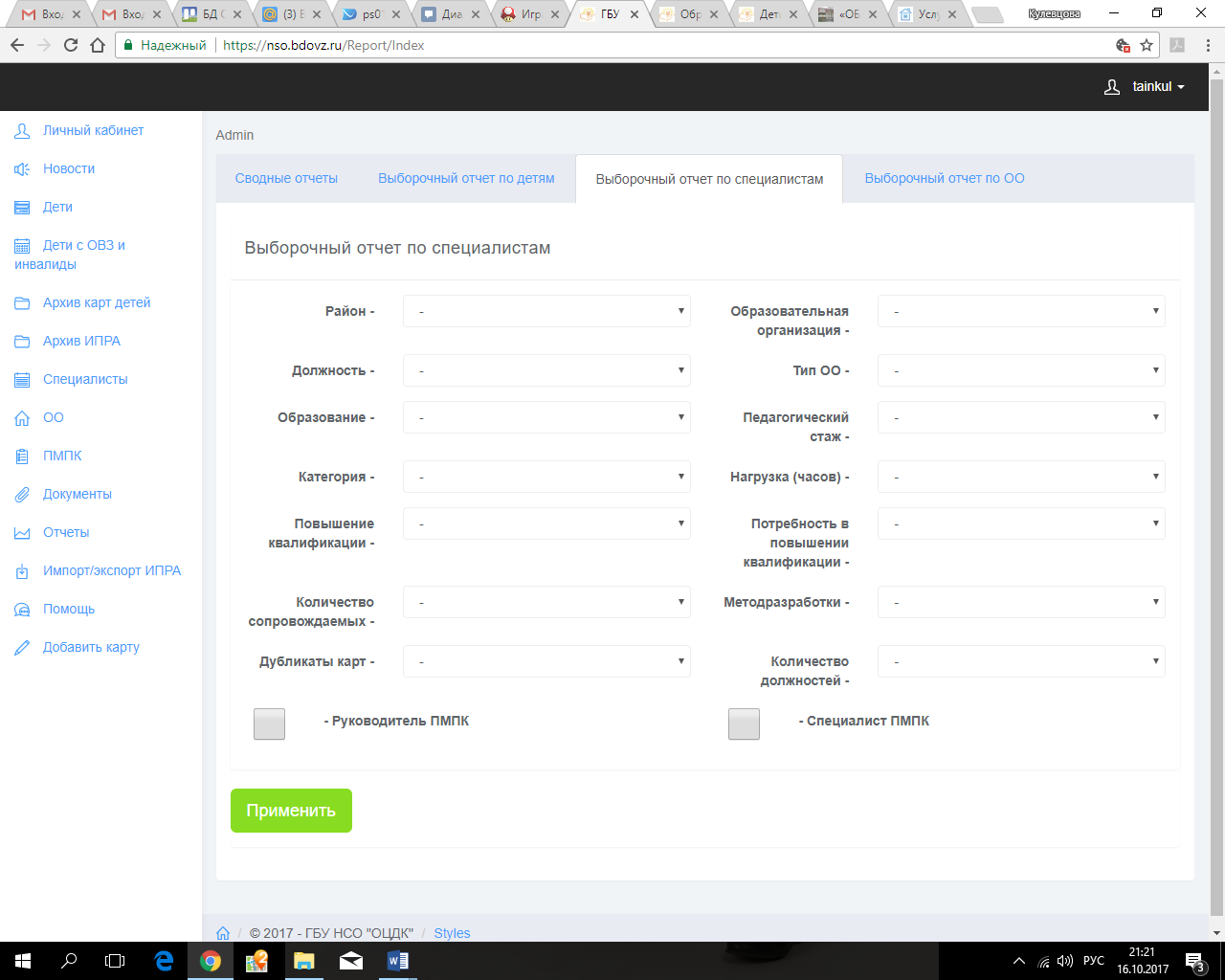 Специалисты
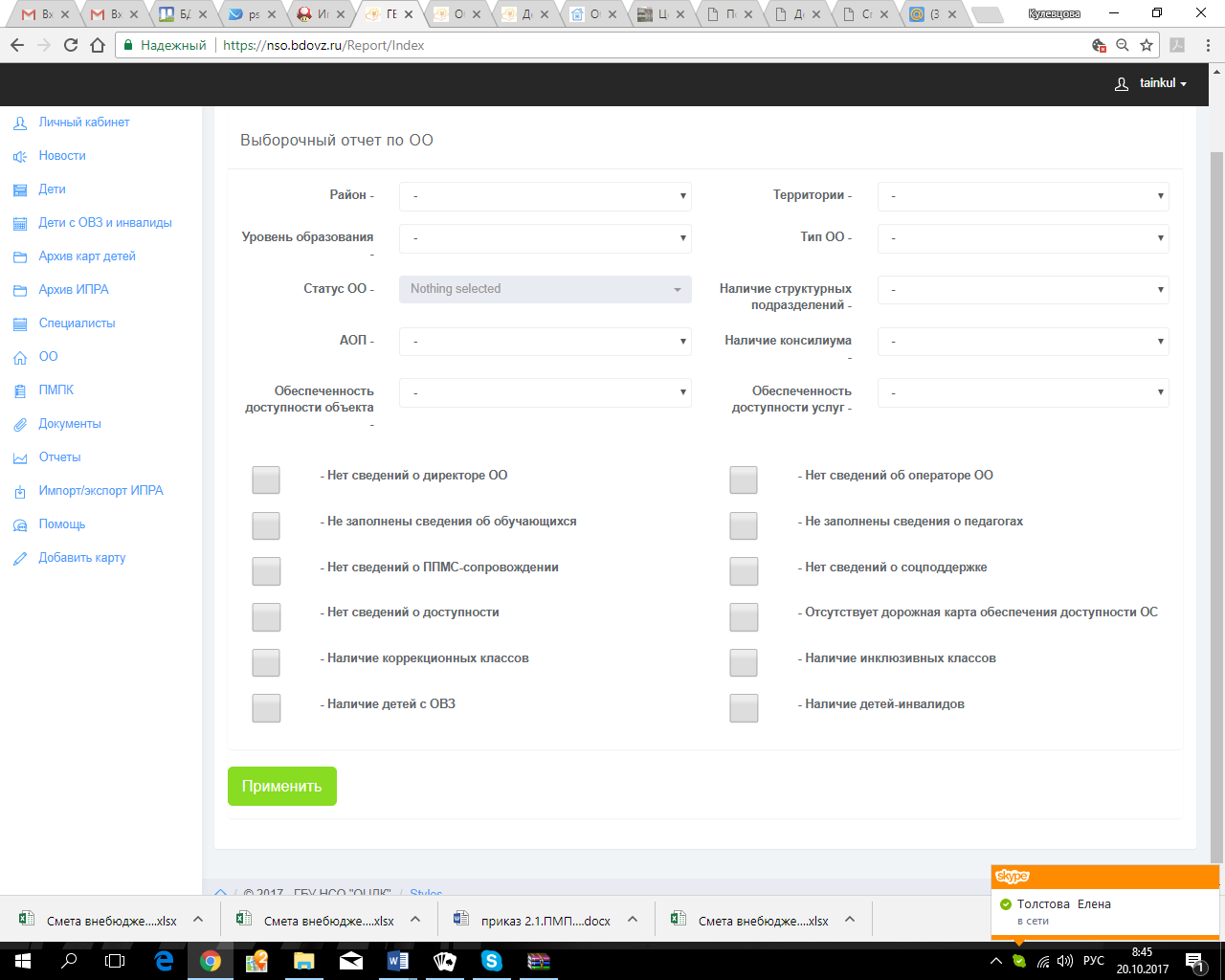 Образовательные организации
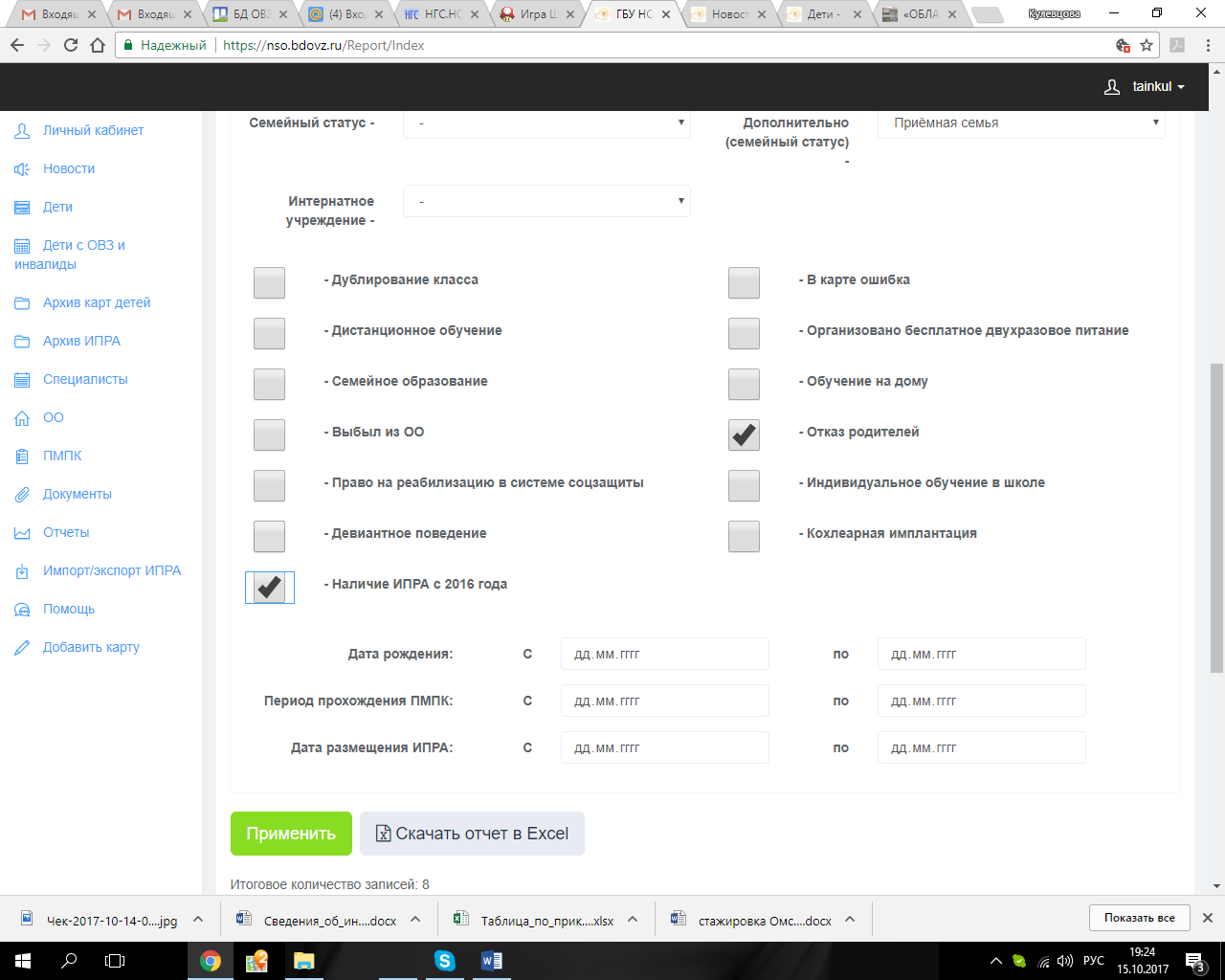 СПАСИБО ЗА ВНИМАНИЕ

ГБУ НСО «ОЦДК»
oiipp_ocdk@mail.ru